Clique para adicionar texto
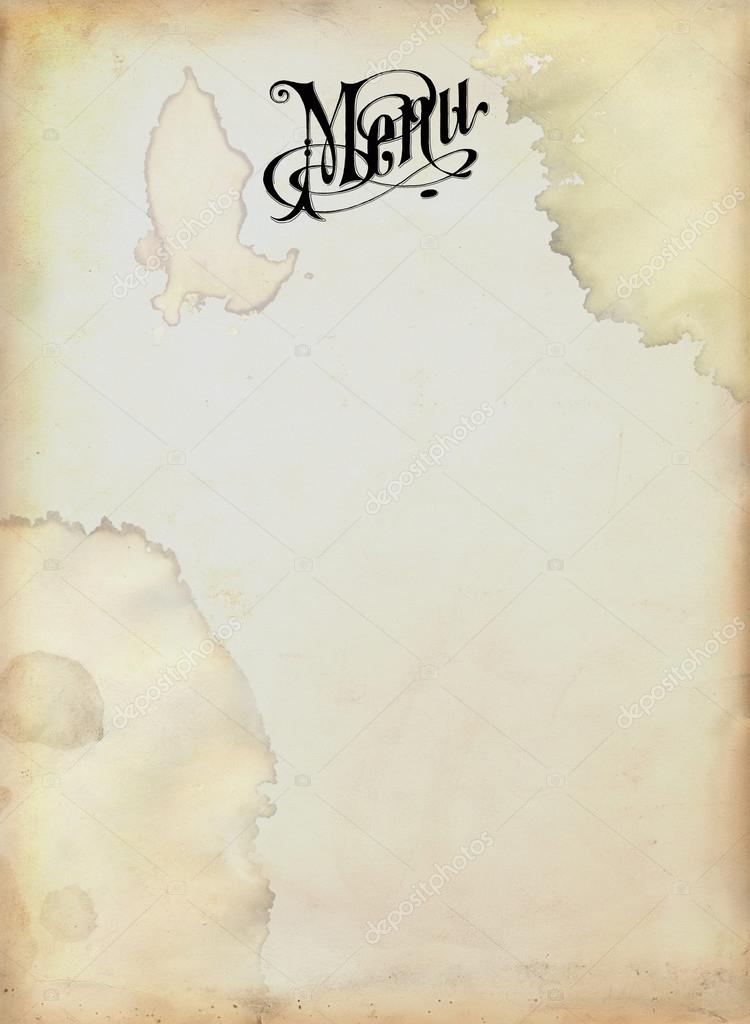 OF       THE            DAY
Started selections ​
         Bread ,Alentejo cheese, butter, ham​
  First dish ​
Octopus rice ​
Second dish ​
Cod with cream ​
Drinks ​
White wine ,natural juice ,soda ​
Dessert​
"Pasteis de nata",fruit,coffee,"broa castelar " ​